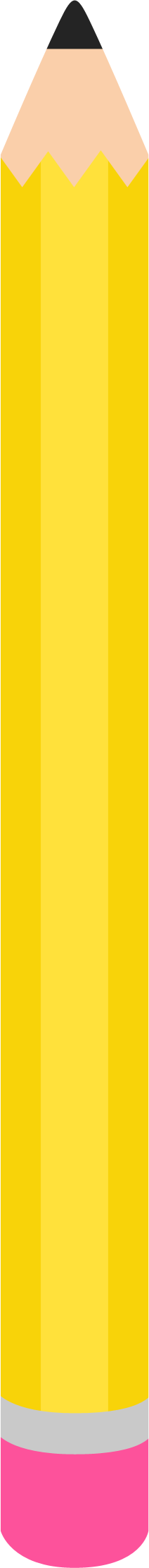 OUR INCREDIBLE EARTH
OUR INCREDIBLE EARTH
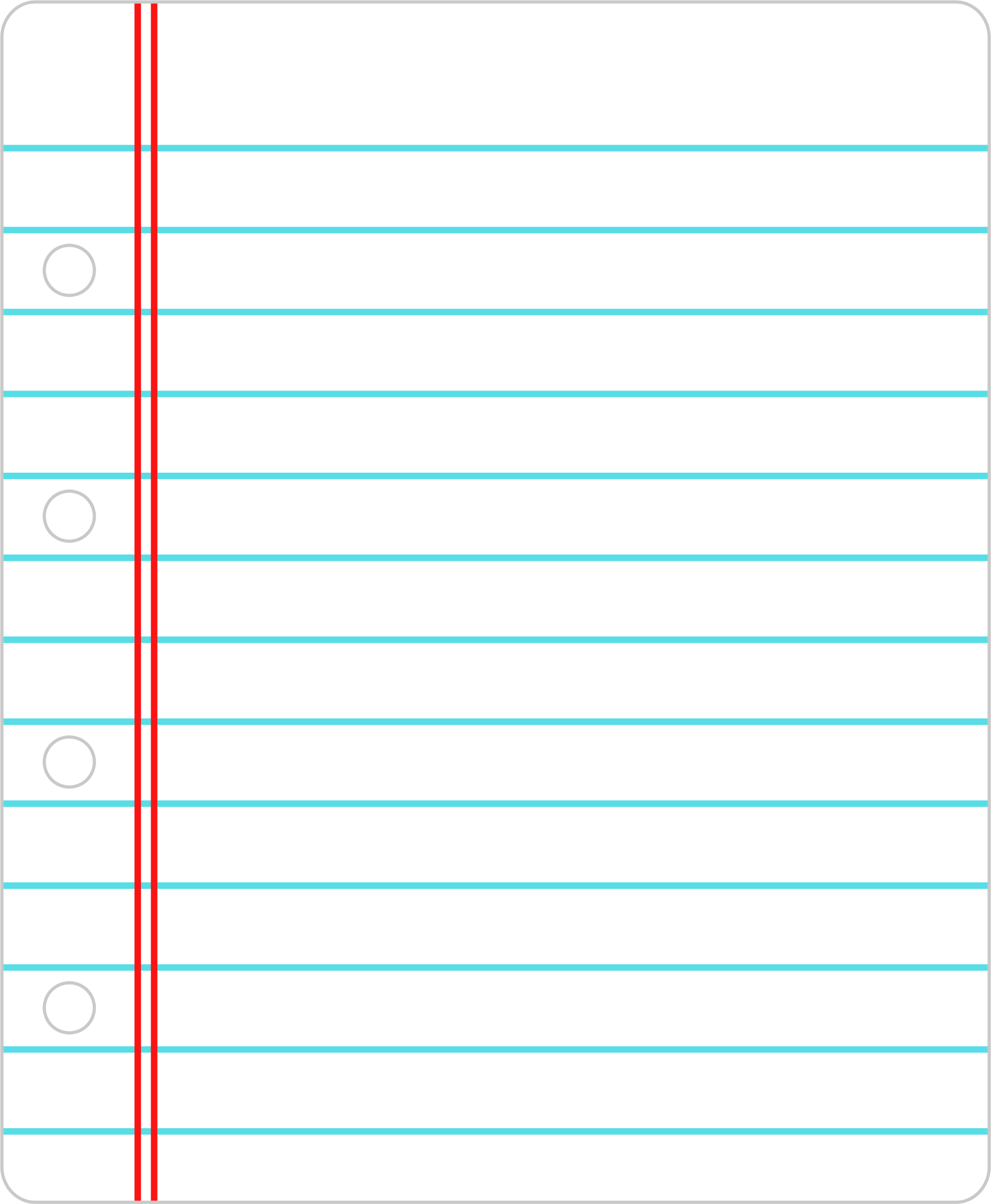 UNIT
WEEK
five
6
Created by: Nicole Blanco
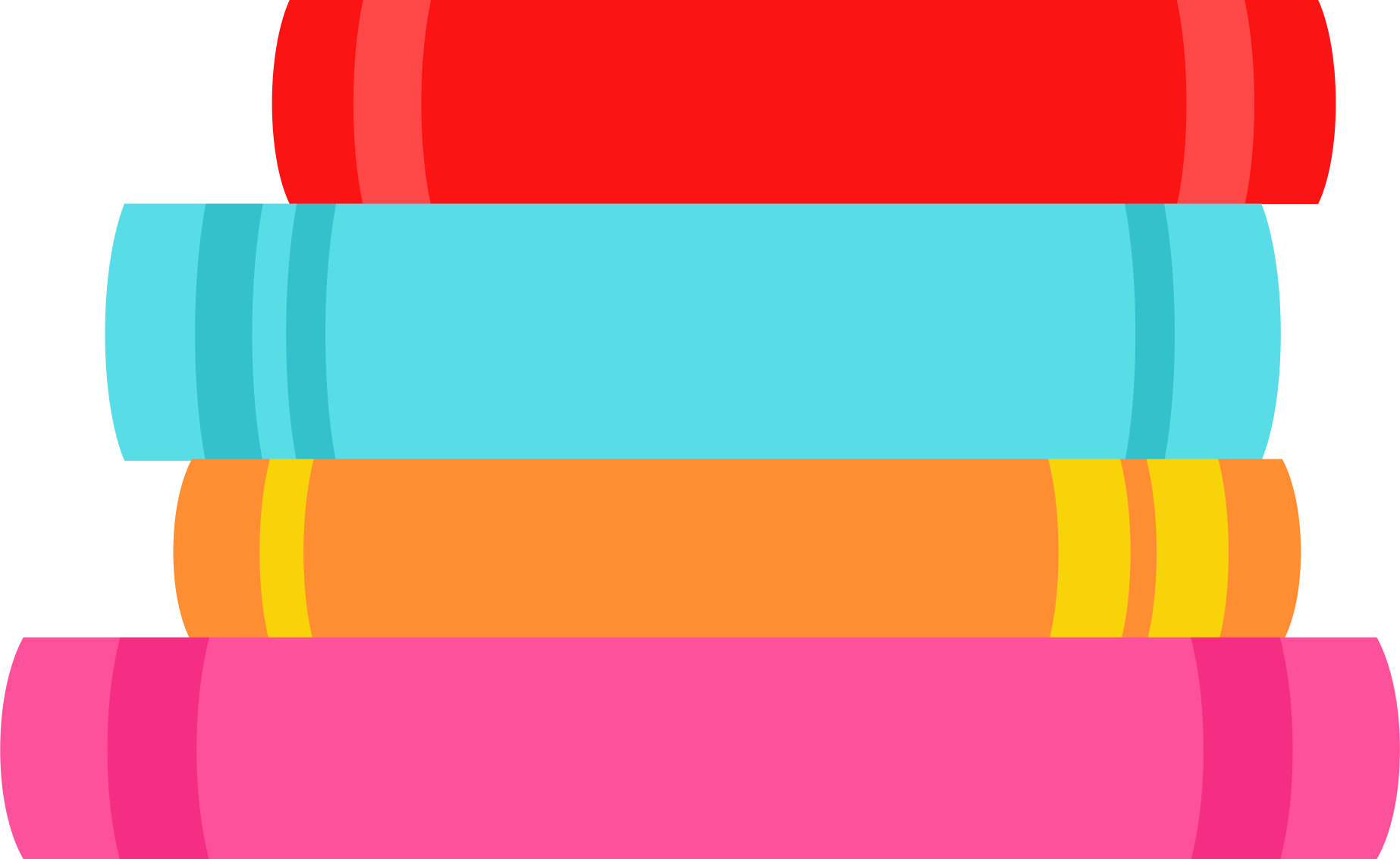 DAY 1
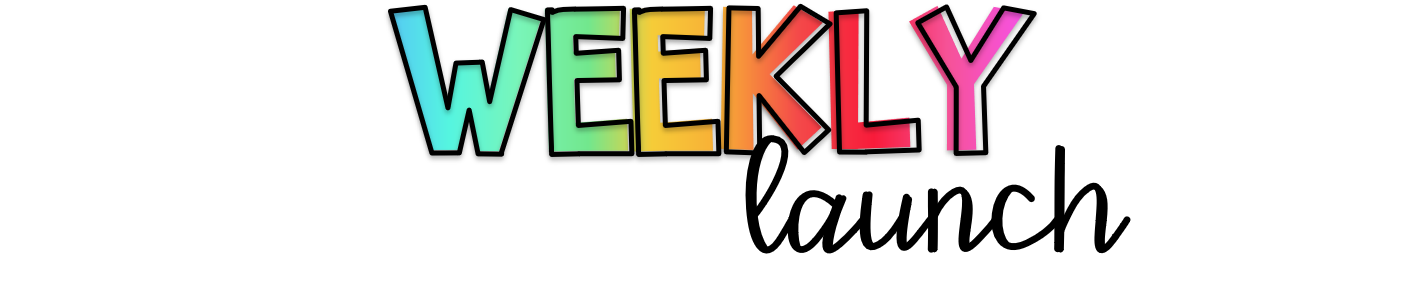 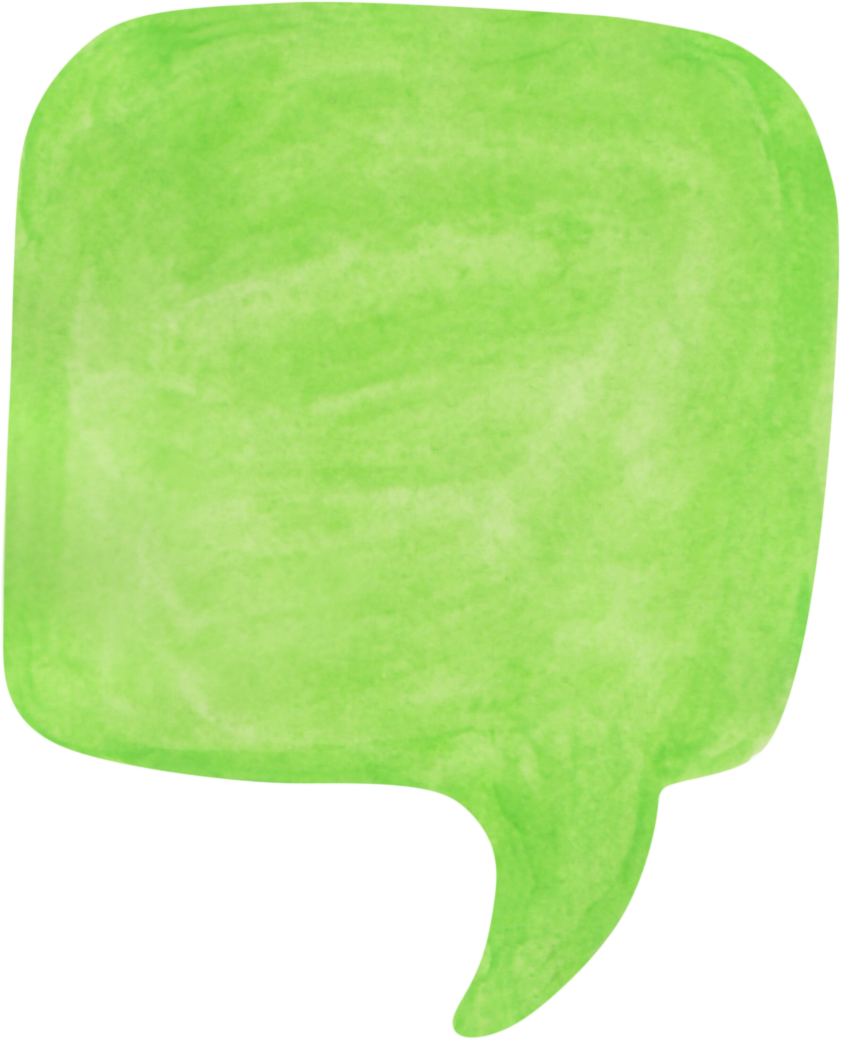 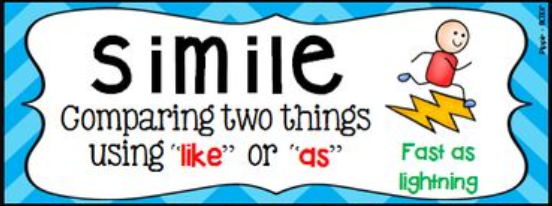 What is figurative language?
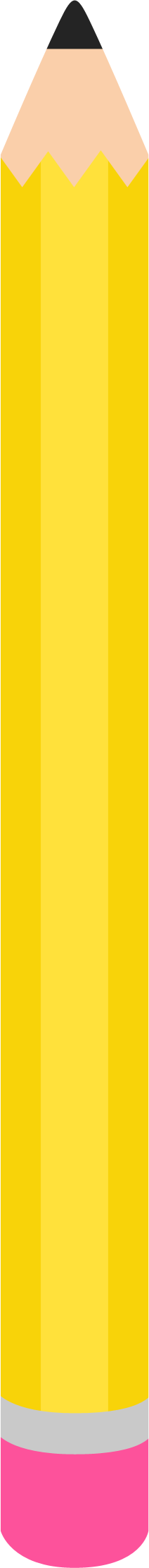 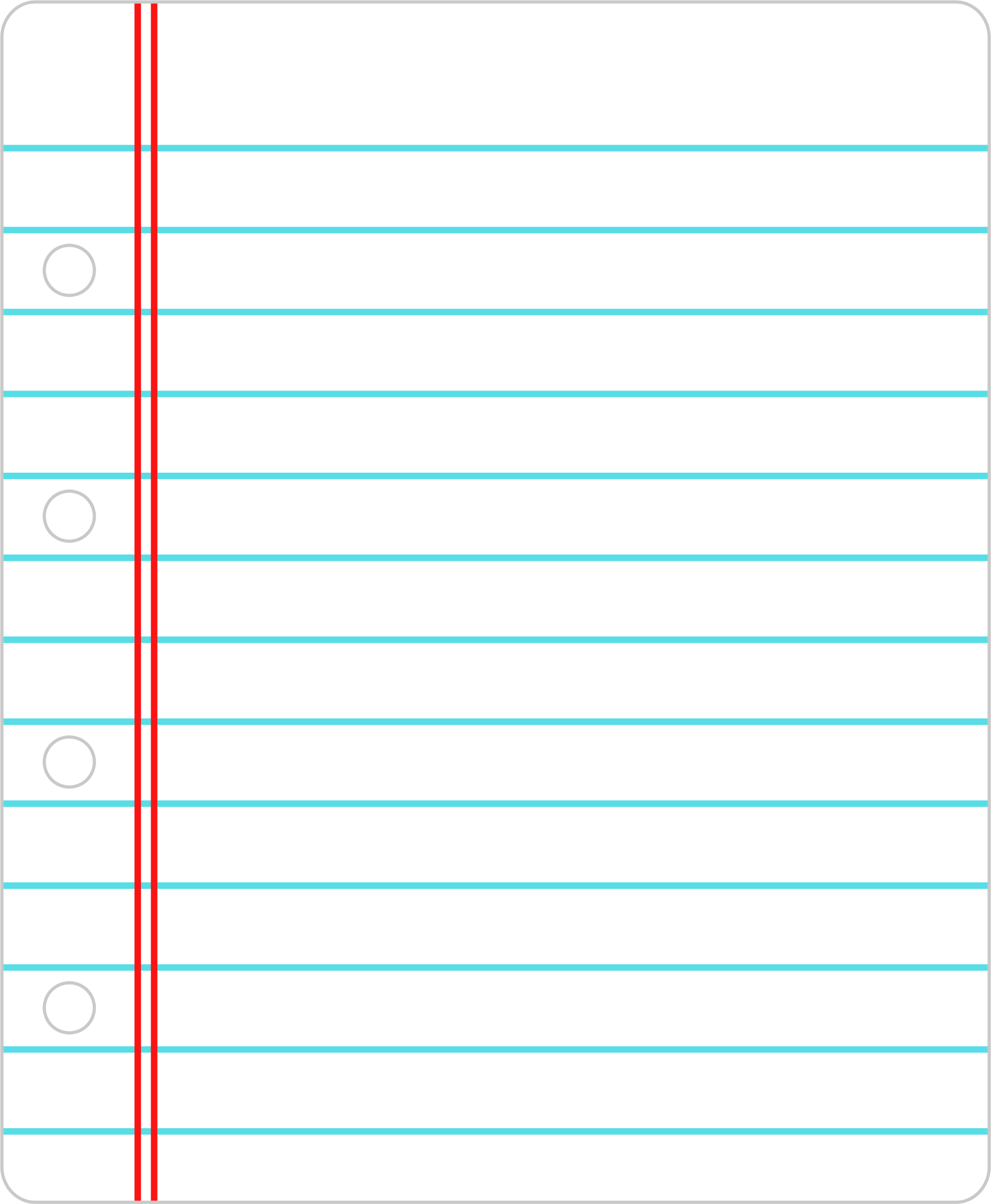 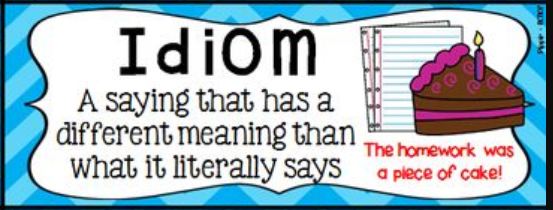 Why do we use figurative language?
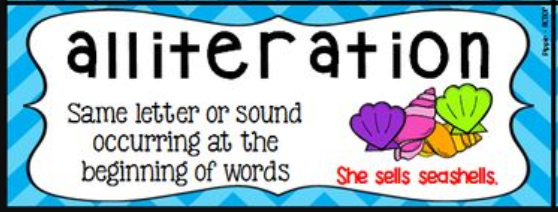 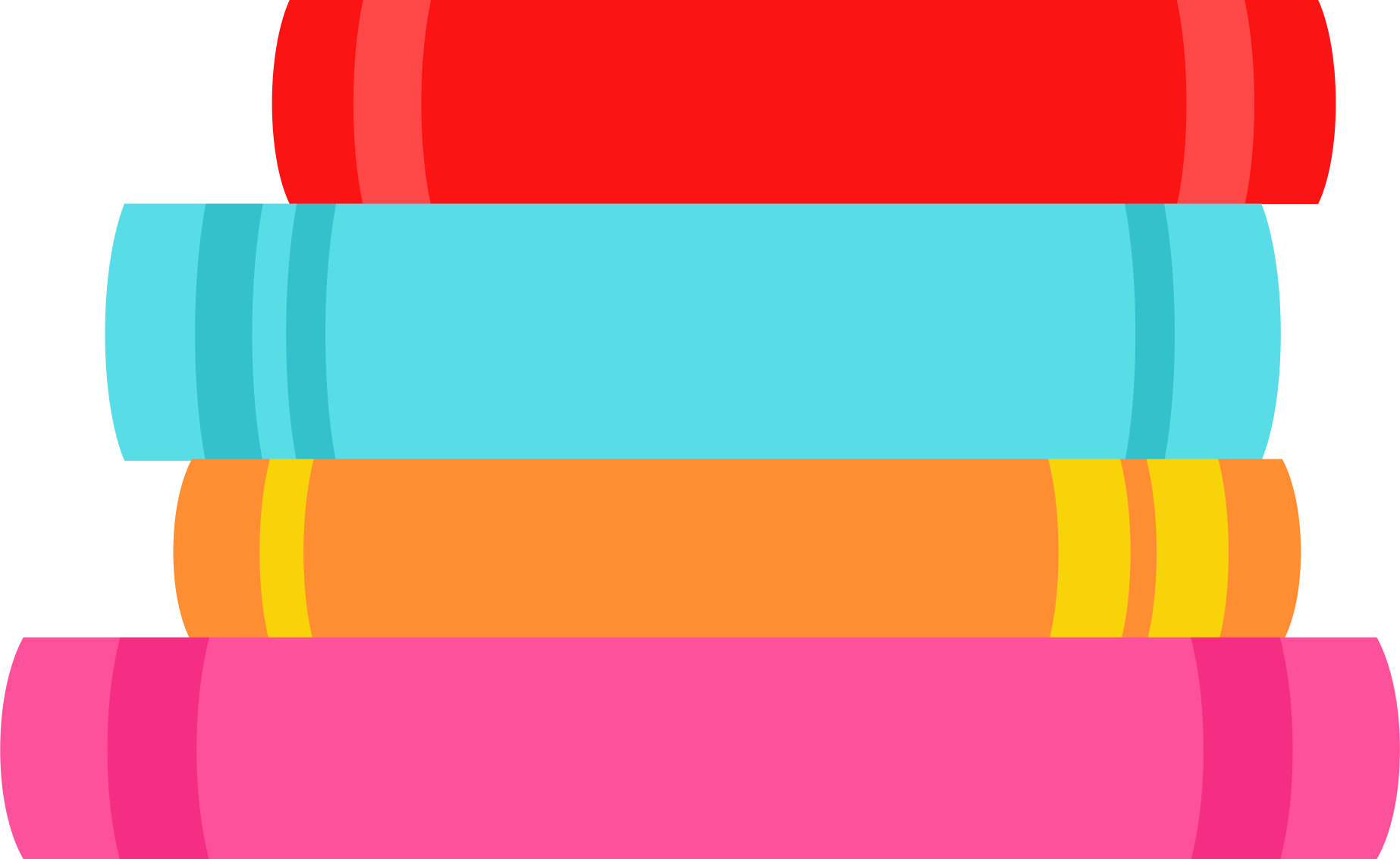 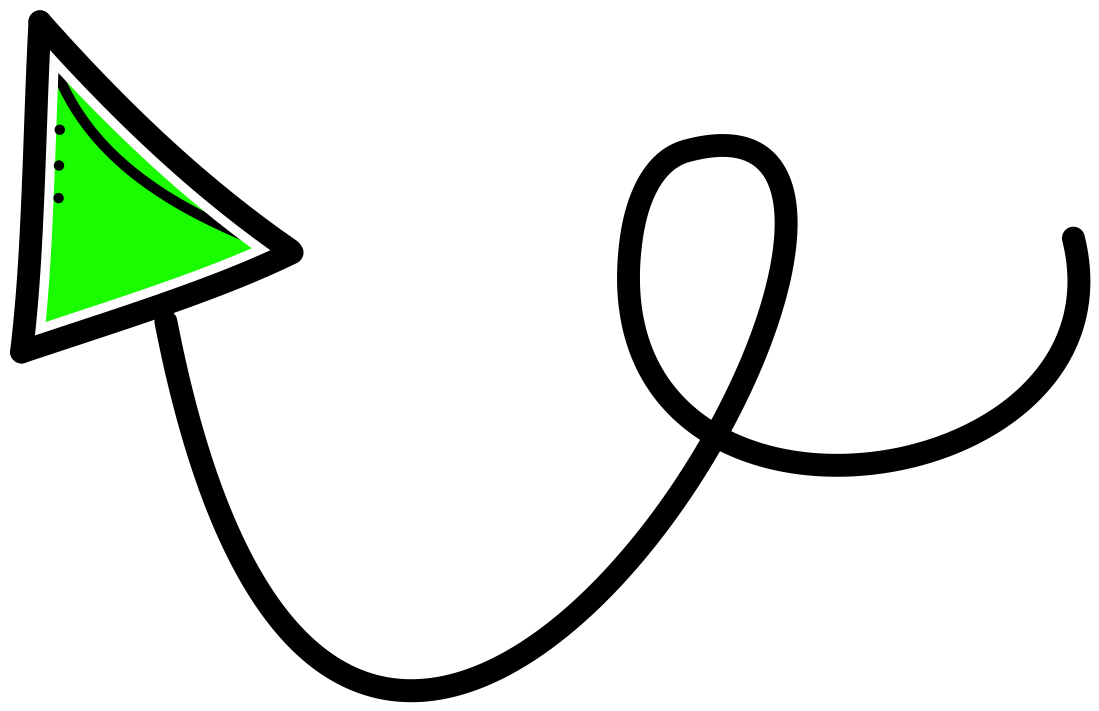 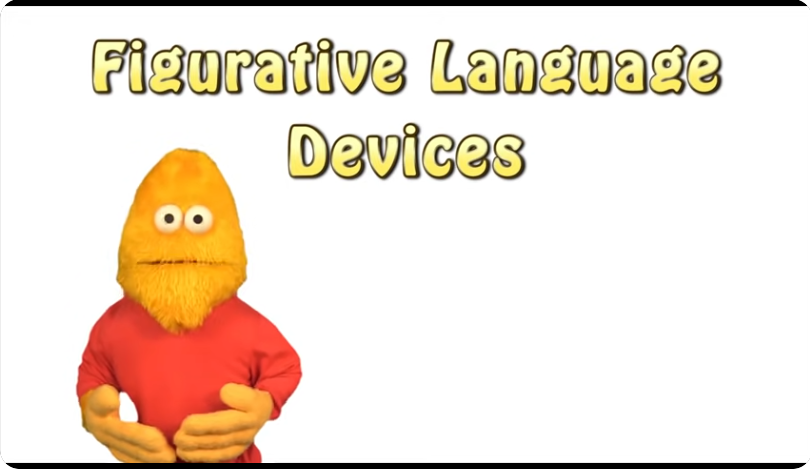 “Figurative Language” Video
Running time 2:50
Video Opener
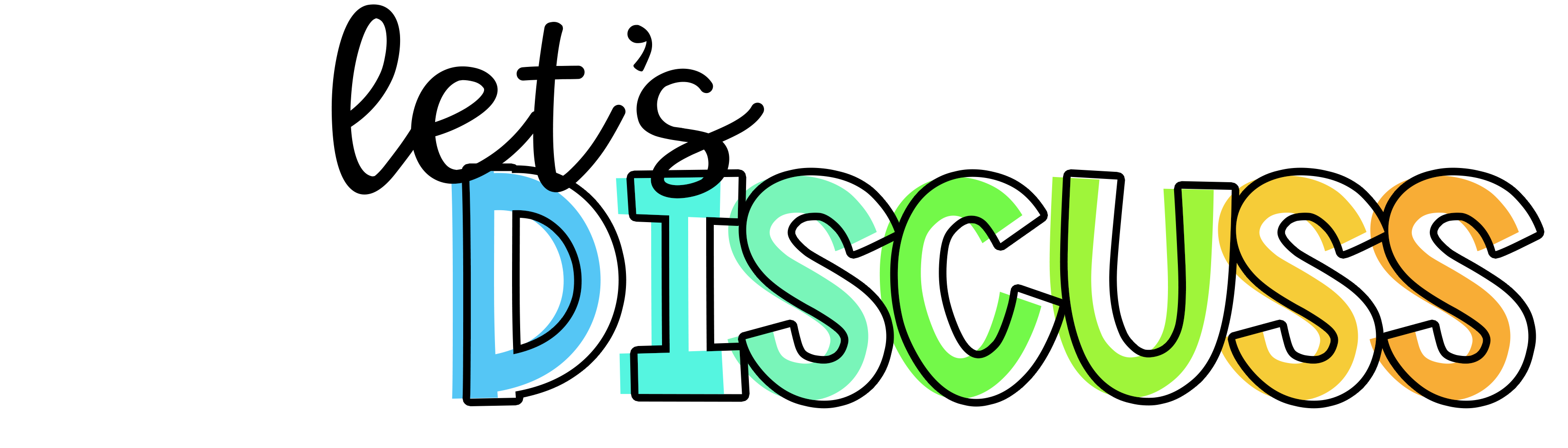 Similes Song
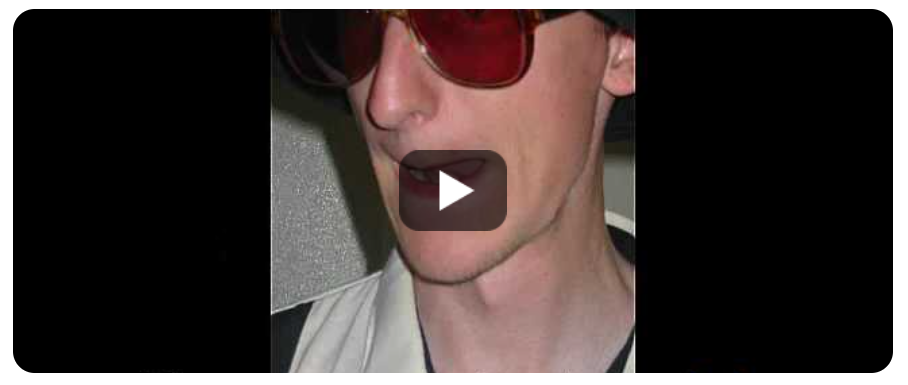 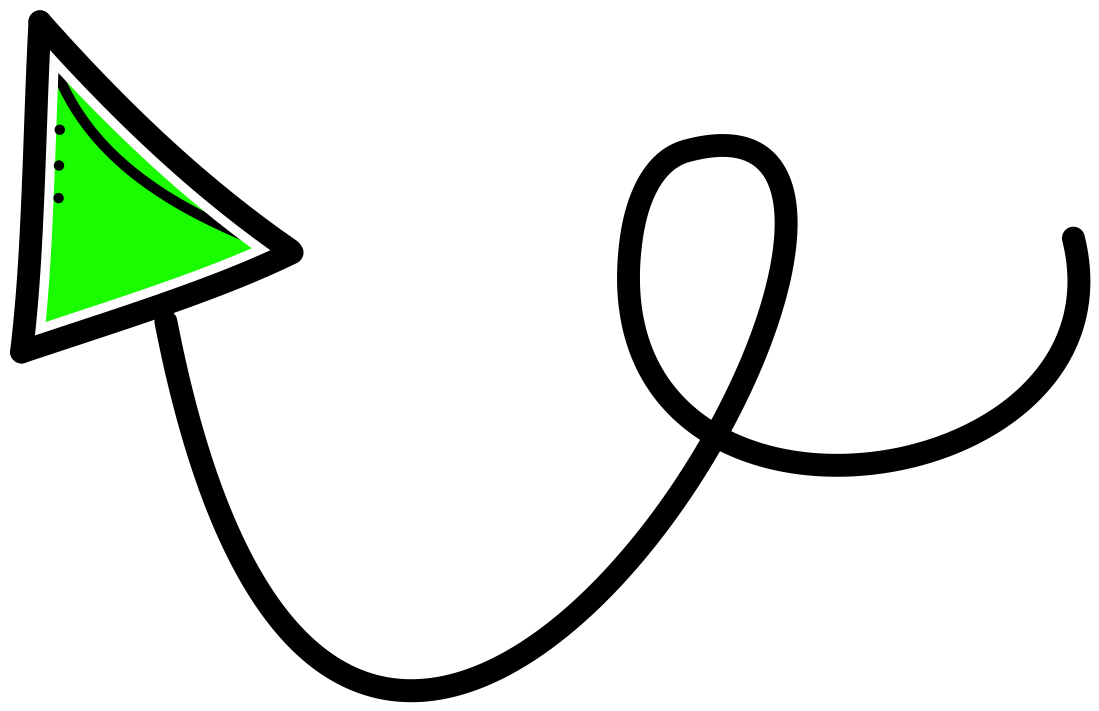 What is a Simile?
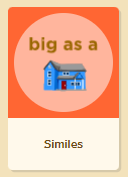 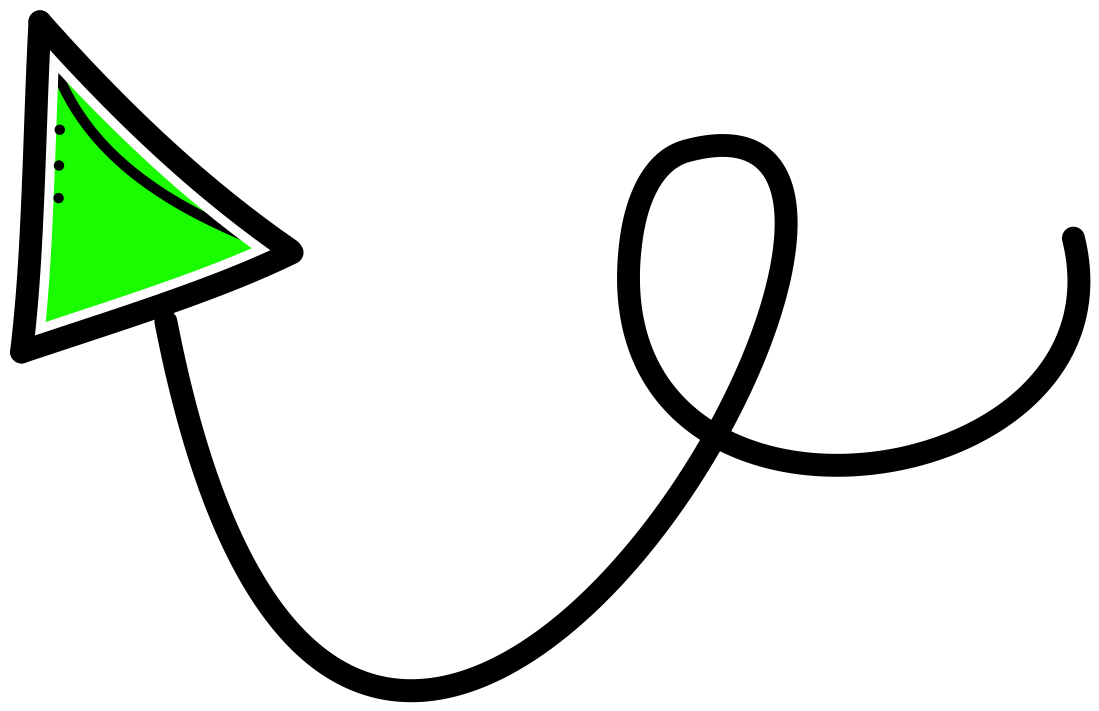 Create a colorful rainbow of similes
Crazy as a Fox Similes Read Aloud
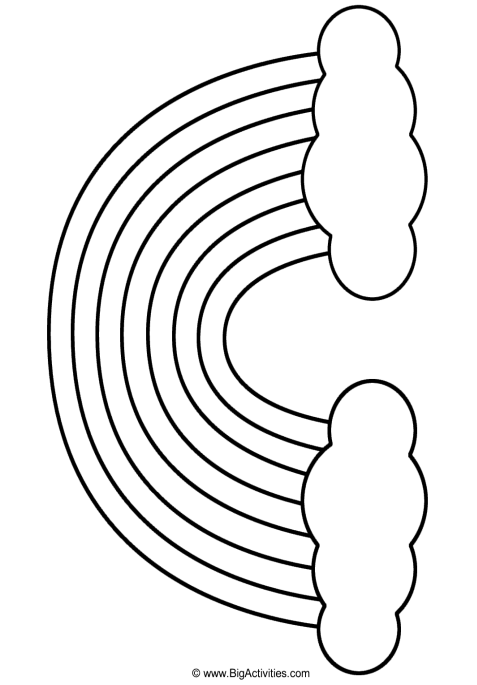 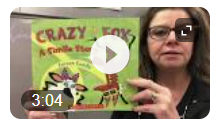 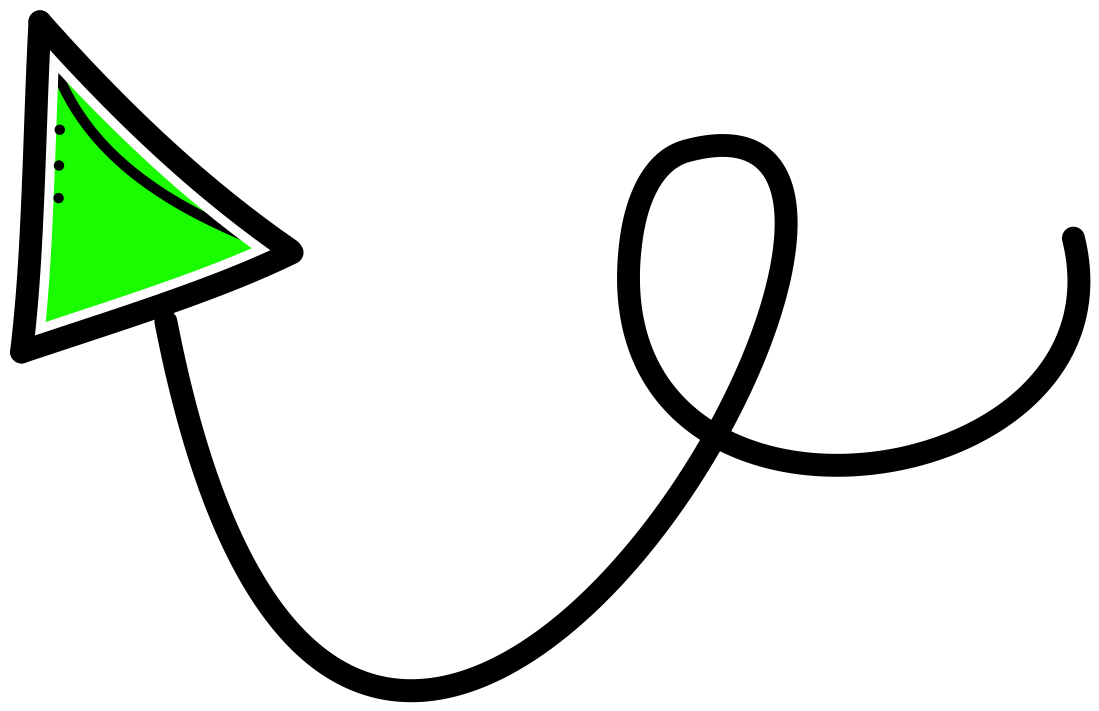 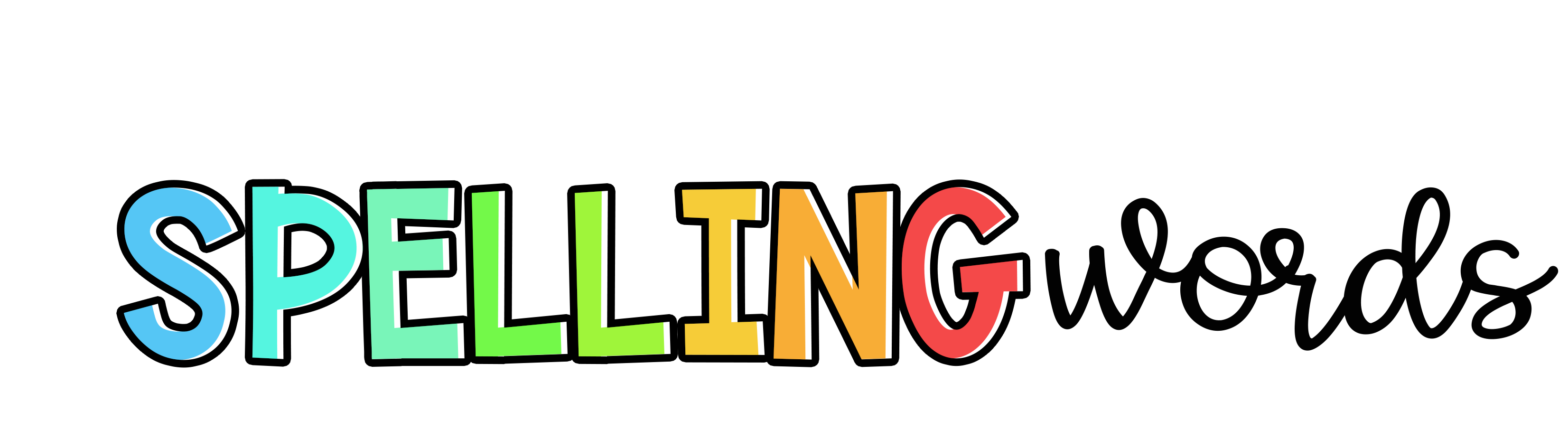 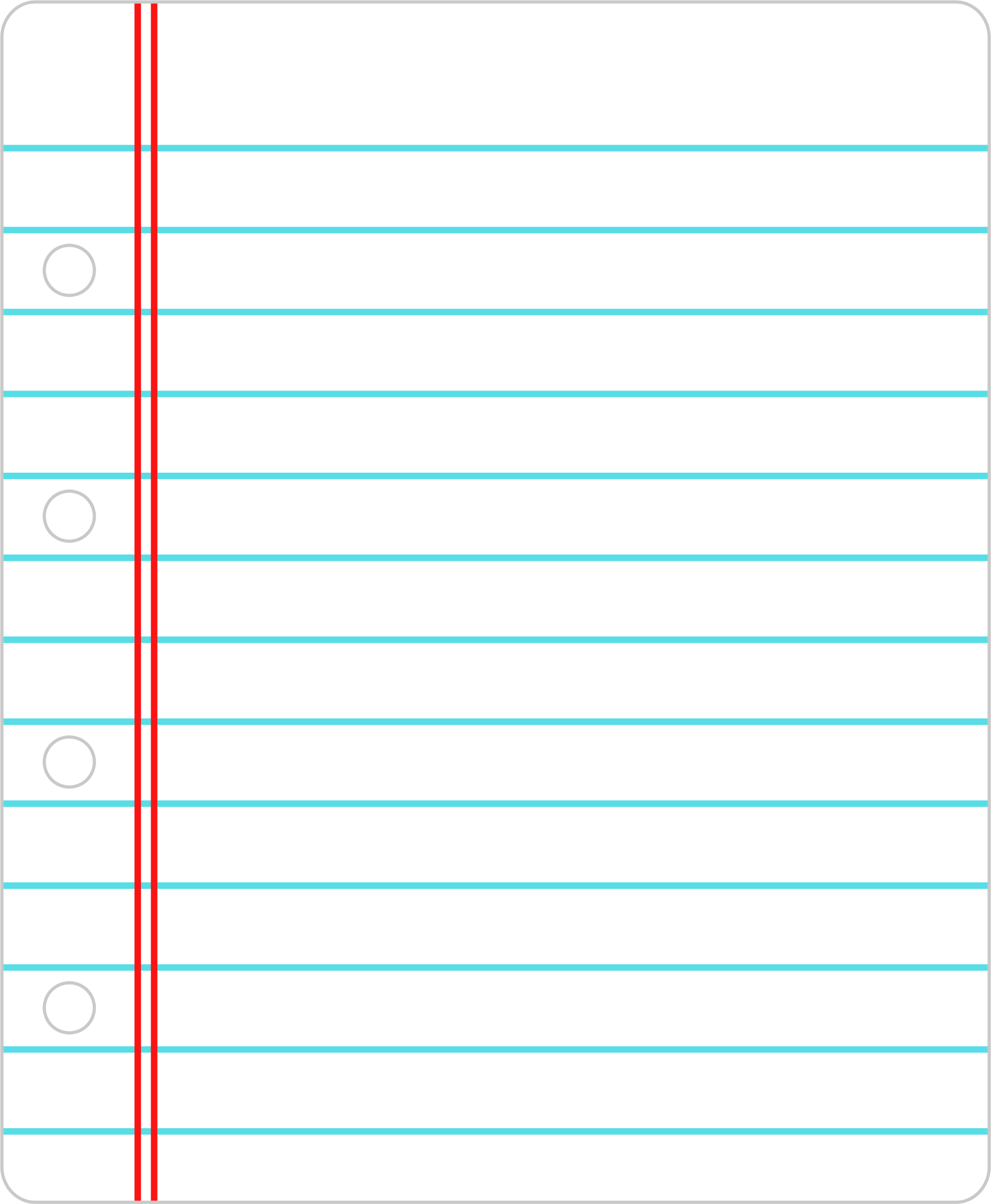 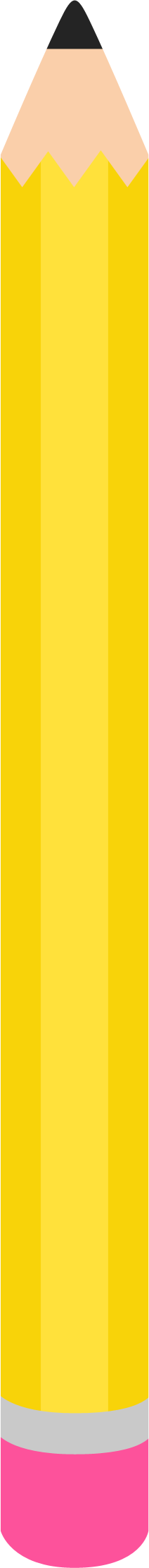 Think about the meaning of each word
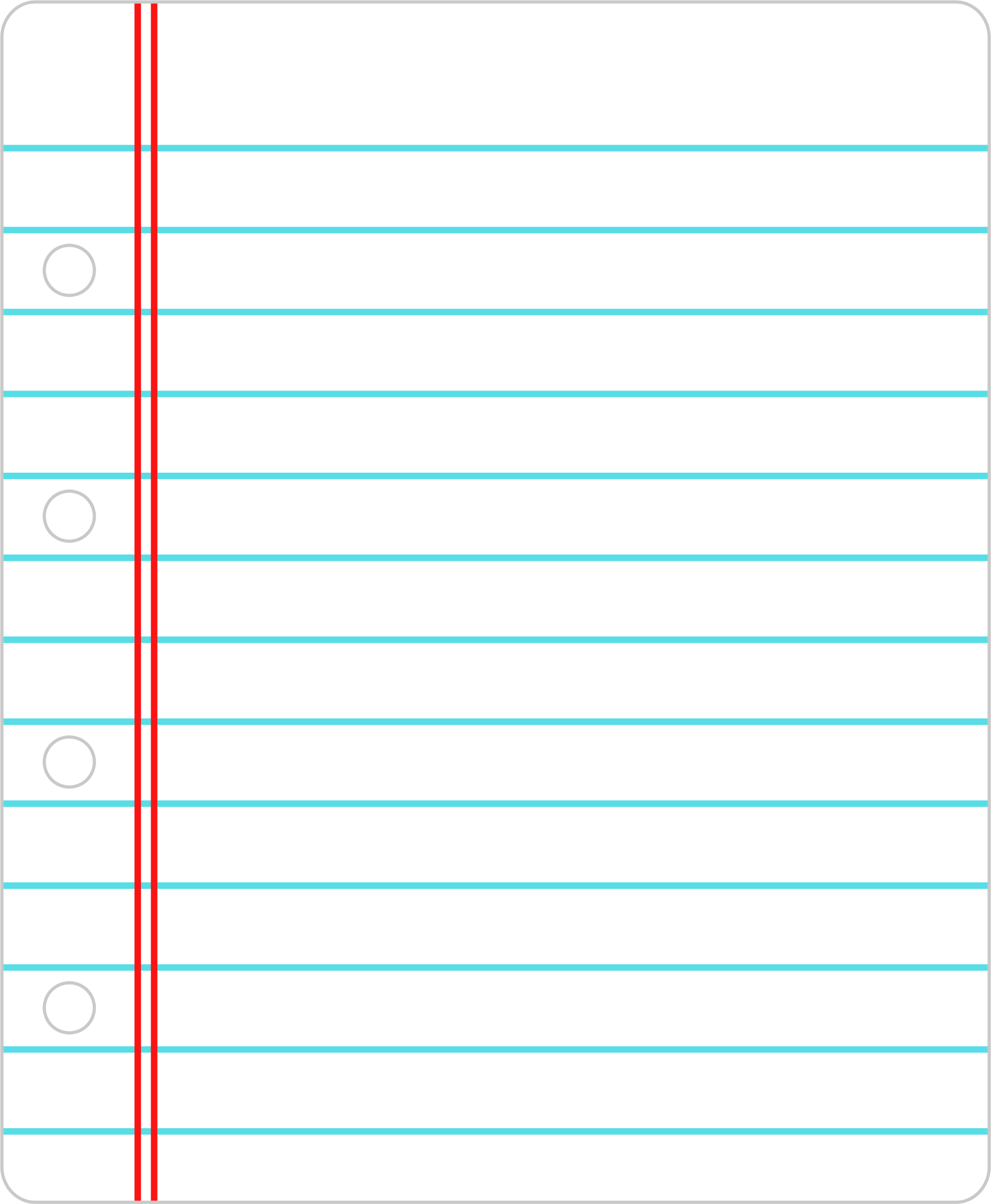 darkness 
redness
thickness
illness
happiness
loneliness
shyness
laziness
kindness
boldness
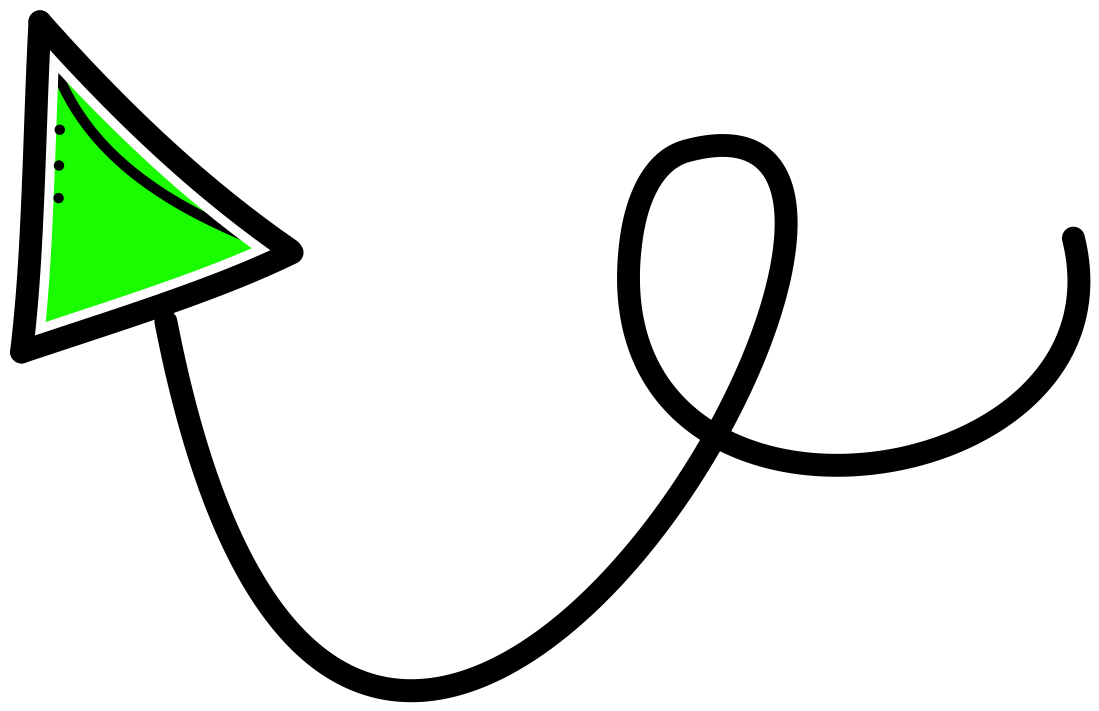 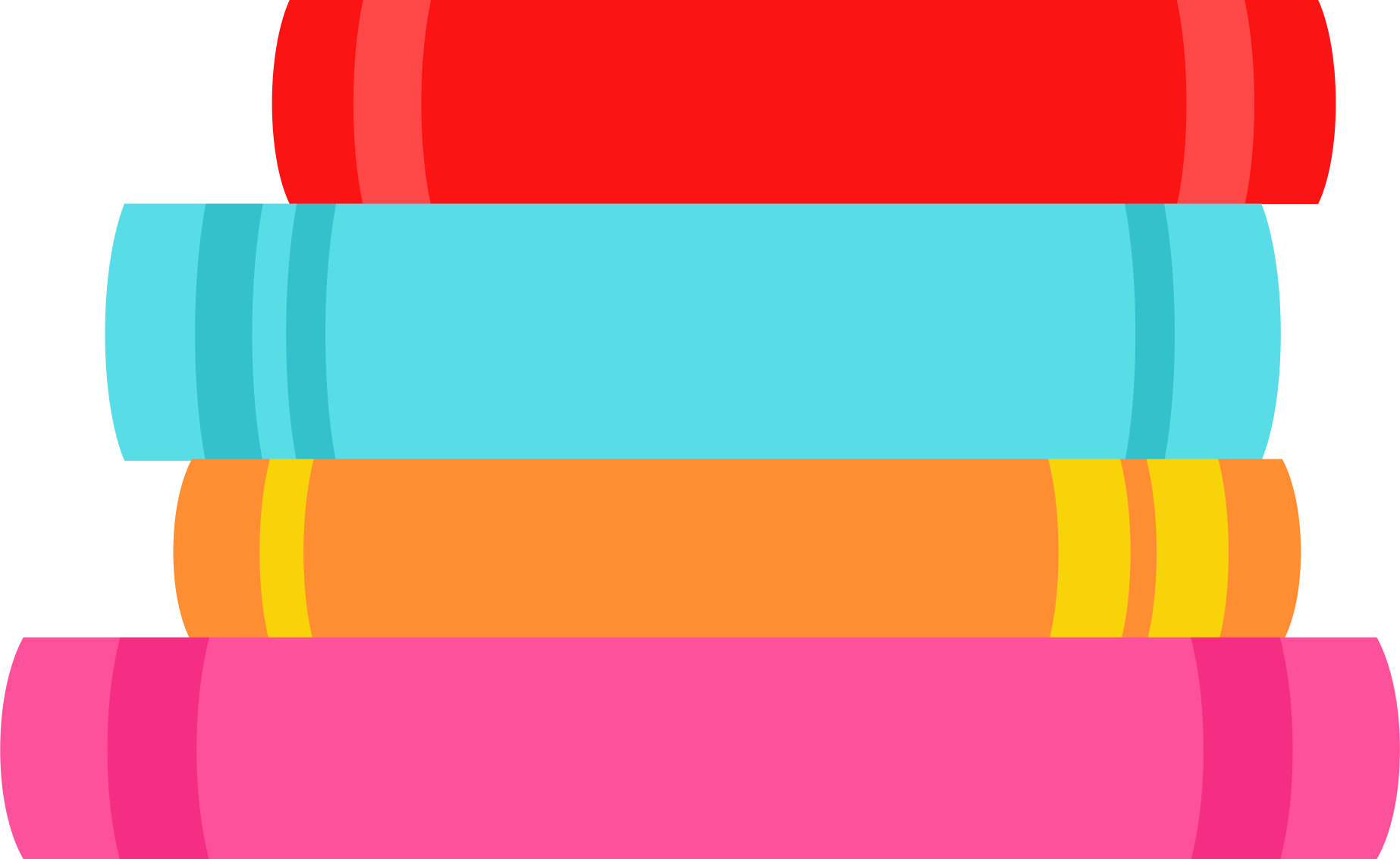 Suffix -ness
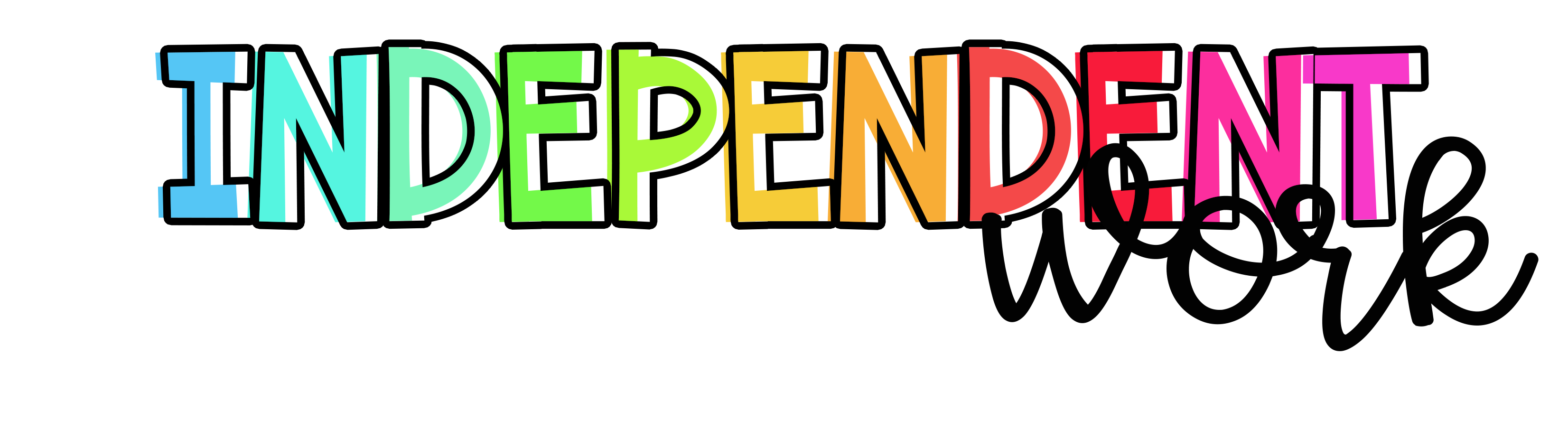 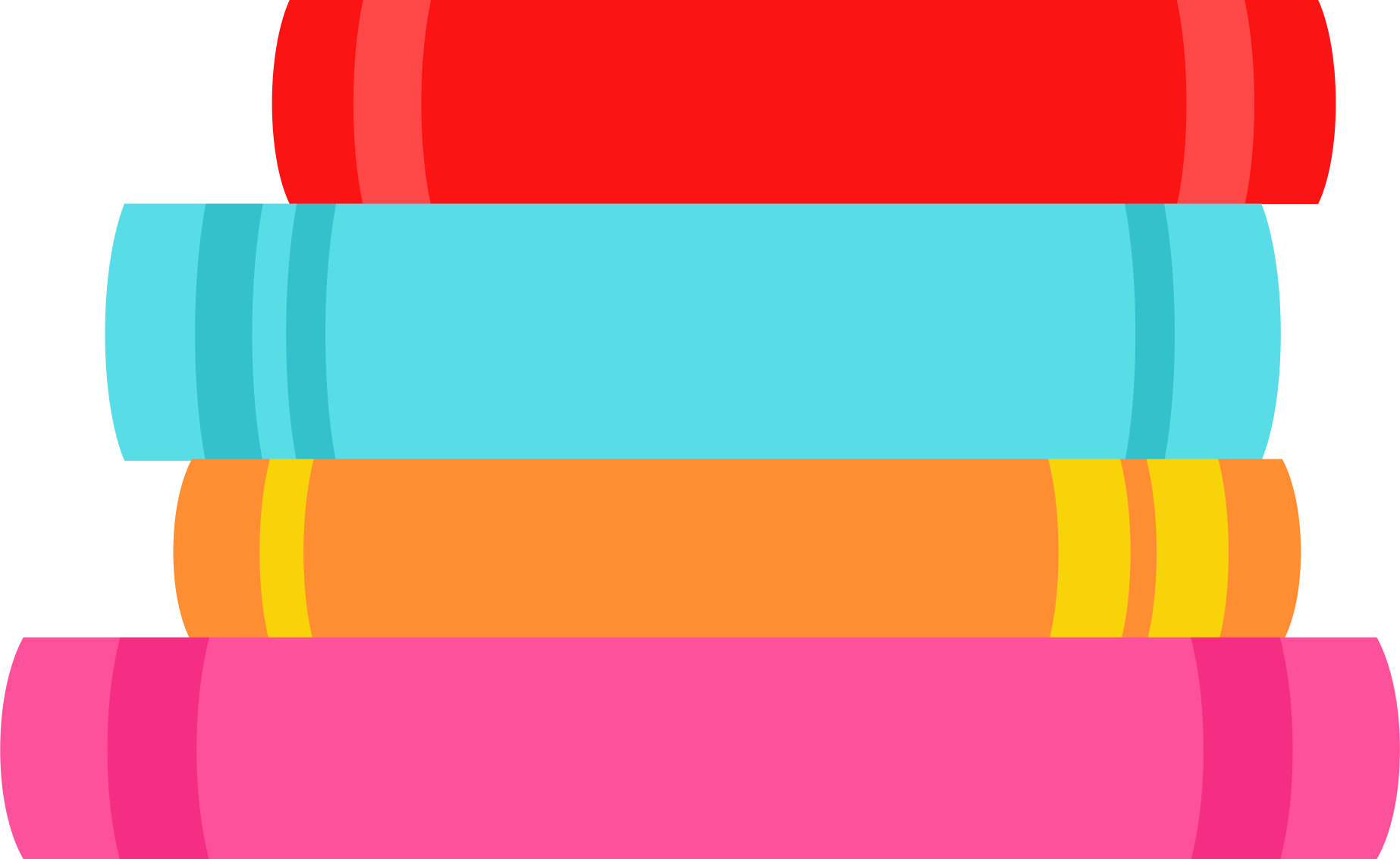 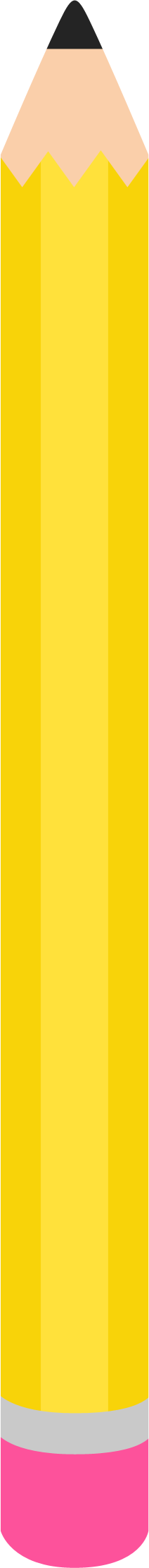 Write your abbreviations in the key and then color according to the code.
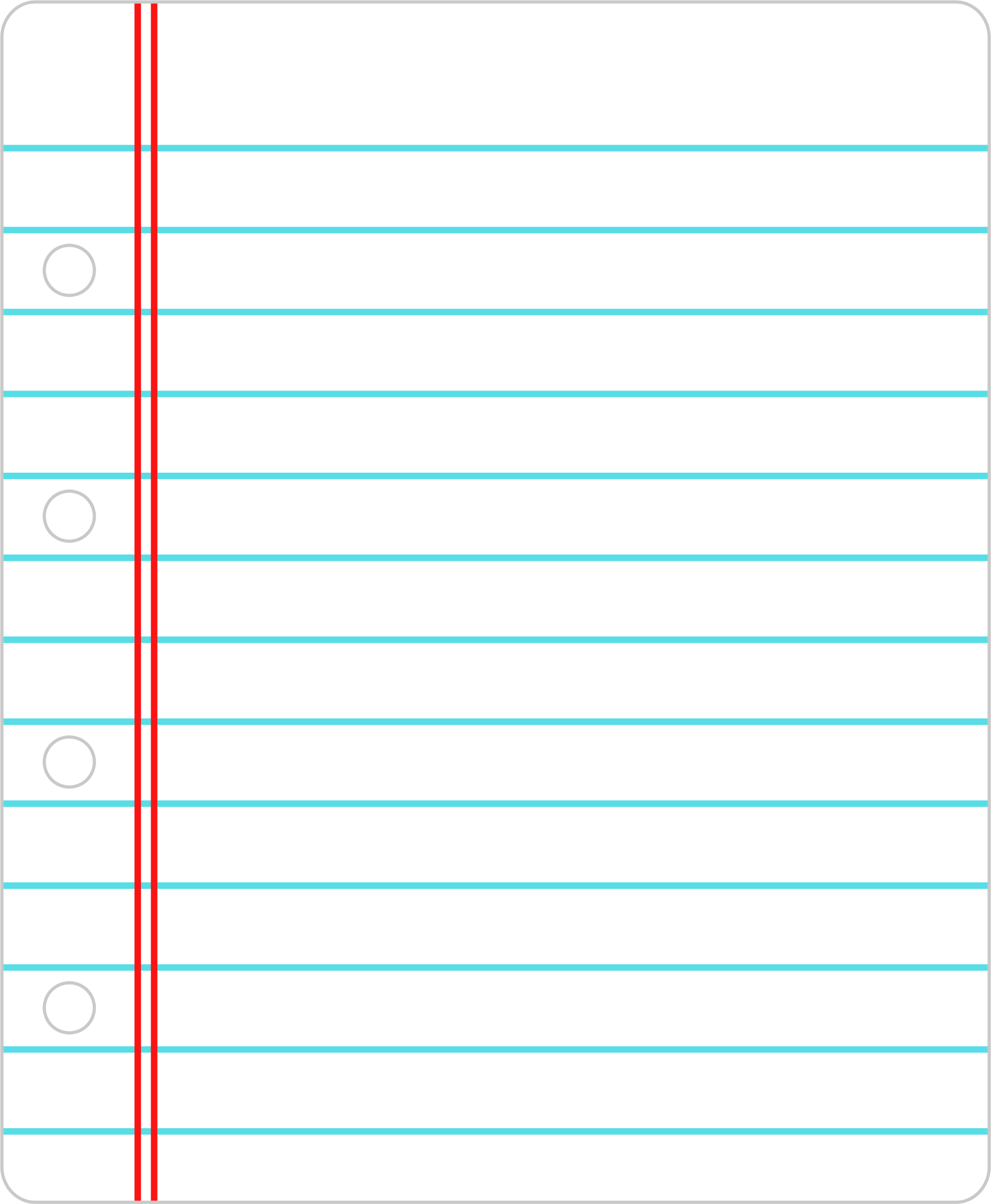 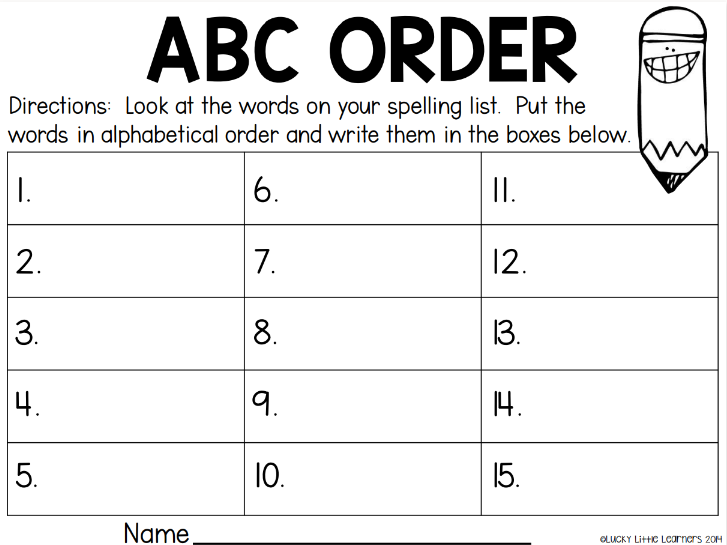 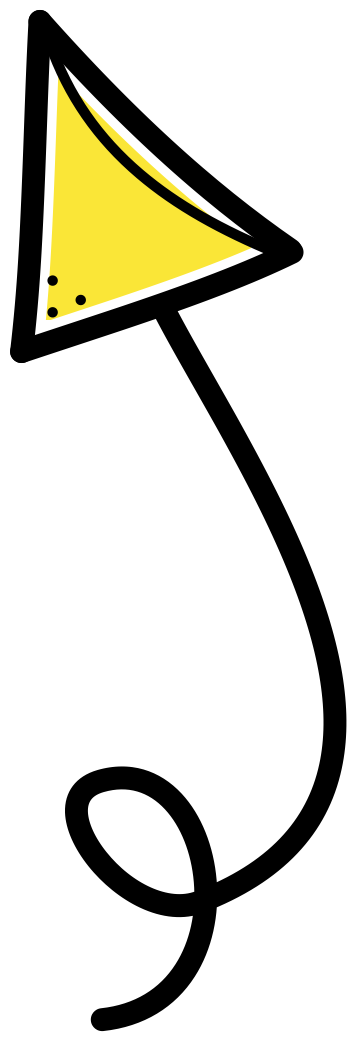 Complete your spelling words activity.
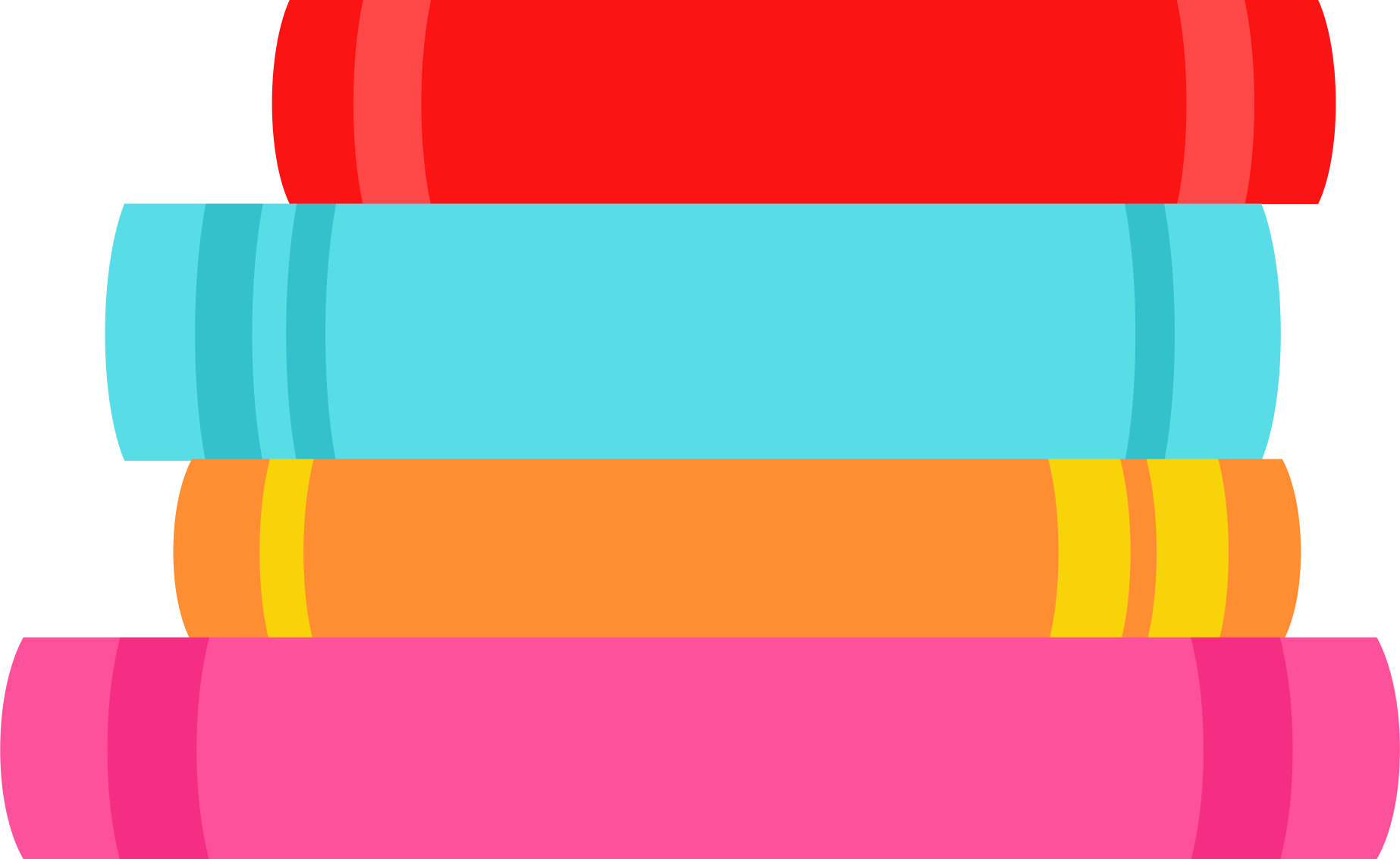 End of Day 1